EECT 222Introduction to micro-controllersFall 2019
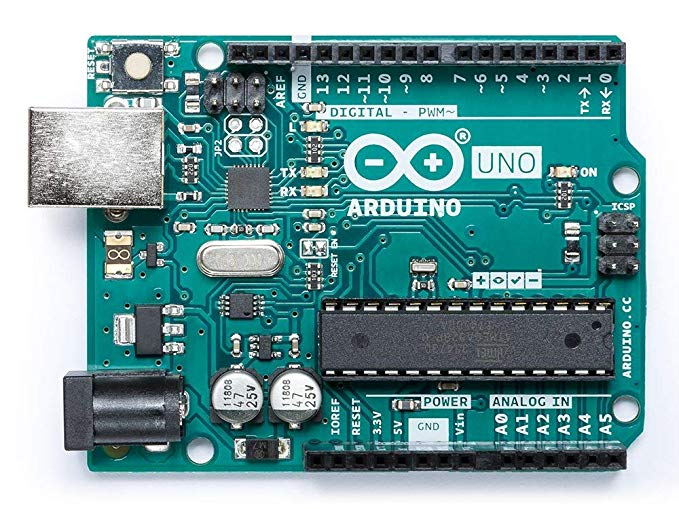 By: Seth Wills
Lab Partner Jarred Clark
Lab 1: ACTIVITY #2: ON/OFF CONTROL WITH THE BASIC STAMP
The purpose of this lab is to build and test a stop light using the BASIC STAMP

Equipment Needed:
	3 470 Nominal ohm Resistors
	Basic Stamp 2
	Red LED
	Green LED
	Yellow LED
Lab 1: Part 1
The Multi-sim schematic
Lab 1: Part 2
Programming for the basic stamp
Lab 1: Part 3
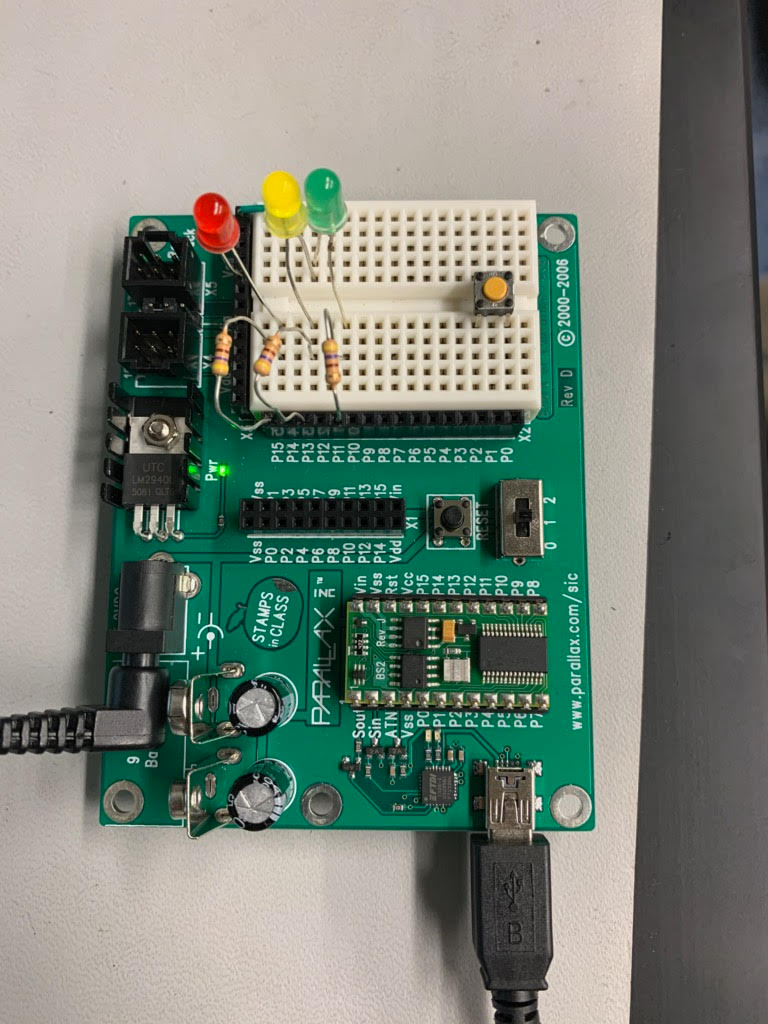 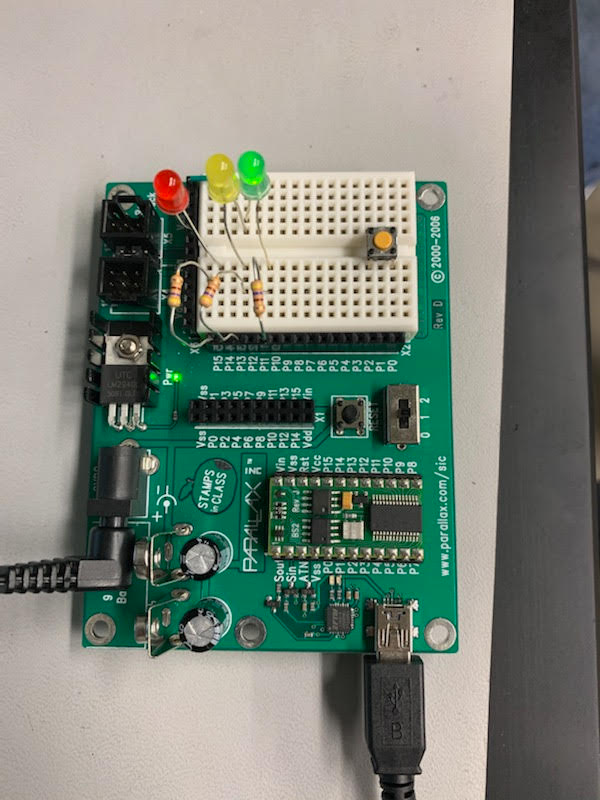 This is our fully operating circuit cycling through each LED just like a traffic light at different time intervals between each LED
Lab 1: Part 4
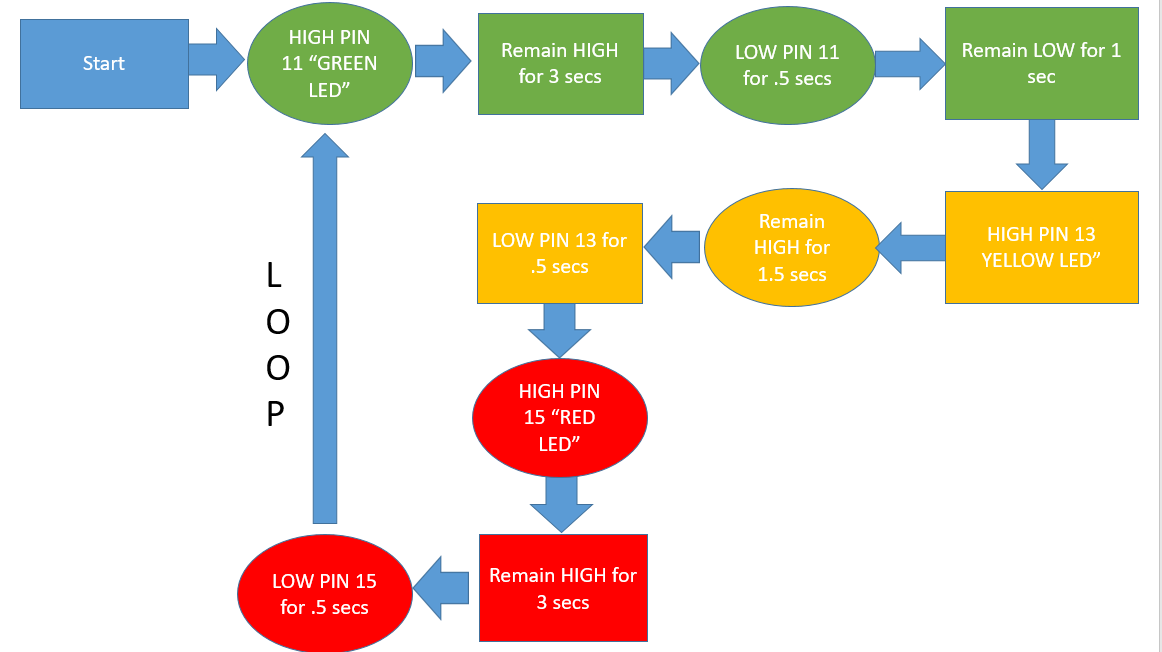 The flow chart used
Lab 1: Observations
This was a sample program used from the Industrial Control Student Workbook. The flashing LEDs were used accidentally instead of a steady burning.
Lab 2: Modified the function of Lab 1 with a push Button using the Basic Stamp 2
The purpose of this lab is to modify the timing of Lab to make the lights transition faster.
Equipment Needed: 
	Three 470-ohm Resistors
	Basic Stamp 2
	Red LED
	Green LED
	Yellow LED
	Push Button
	10k Ohm Resistor
	220 Ohm Resistor
Lab 2: part 1
This Multi-sim schematic that is used to modify Lab 1 to modify the timing
Lab 2: Part 2
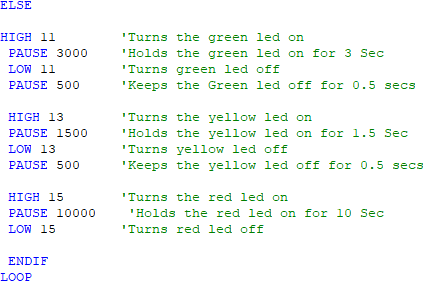 This is our whole code for the modification for lab 2 which if the push button is pressed. The button was used to transition the lights.
Lab 2: Part 3
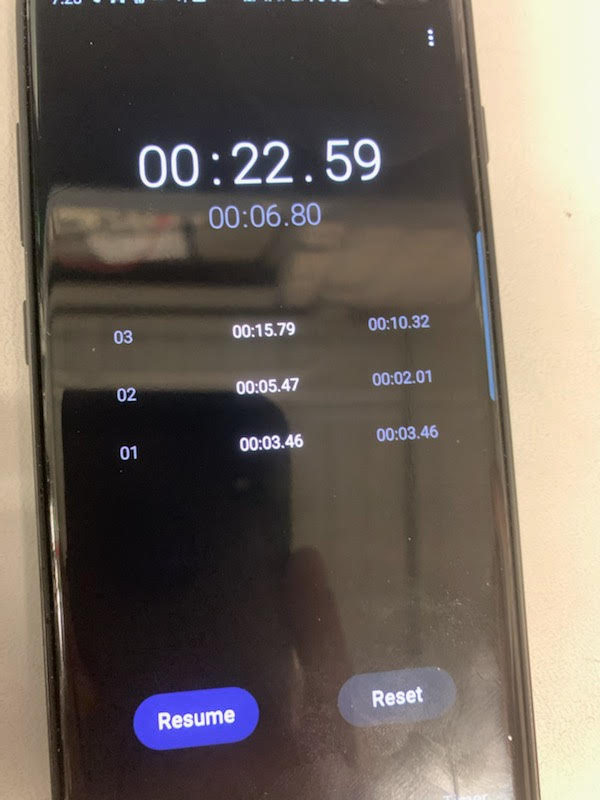 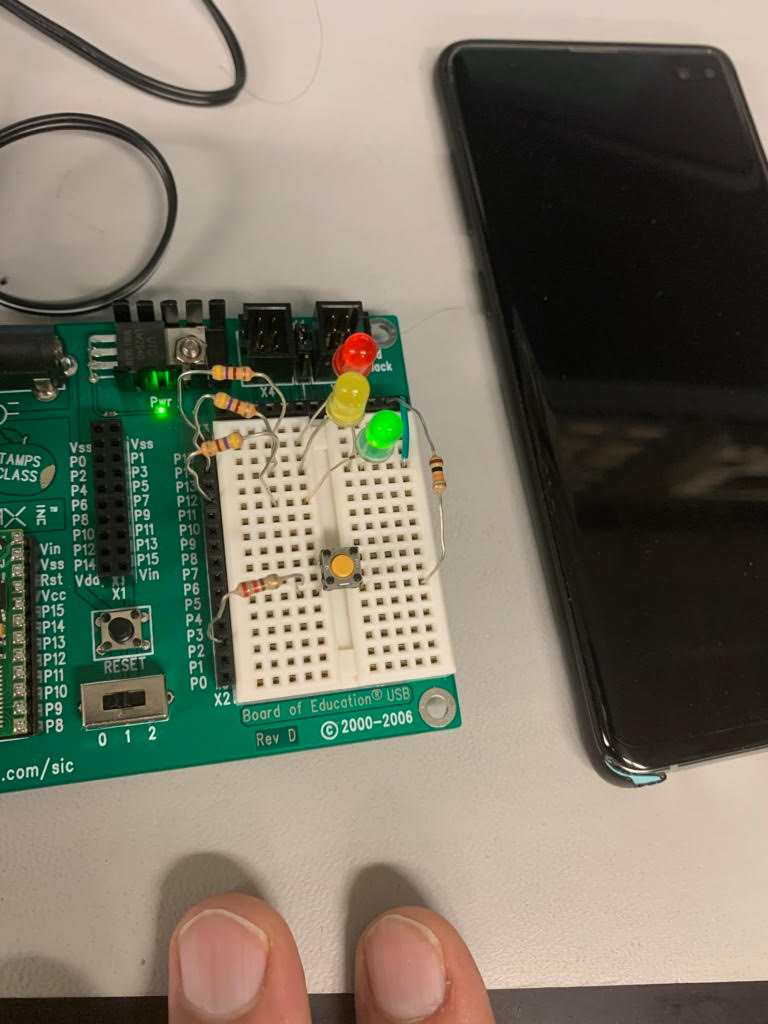 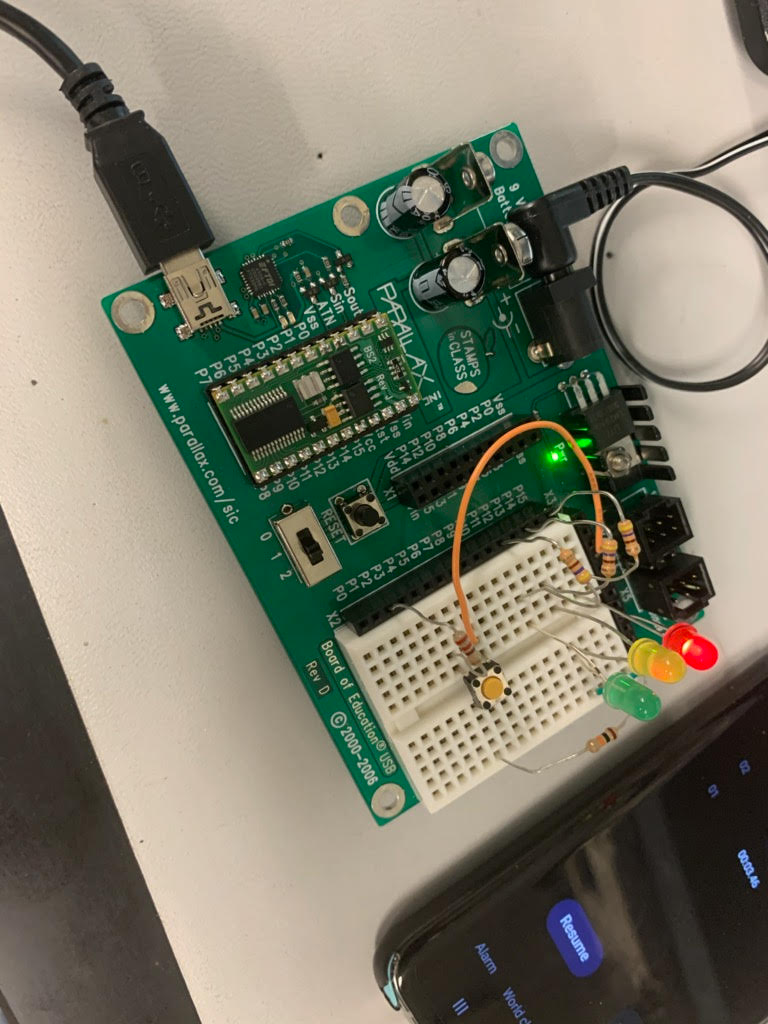 Pictures shown of the LEDs beginning the cycle. The phone was used to record the timings.
Lab 2: Part 4
This the flow chart used for circuit
Lab 2: Observations
The lab was meant to give us more experience using the basic stamp. The program was supposed to function to make the lights cycle quickly.  Issues encountered was the configuration of the button.
Lab 3: Using two push buttons to operate a two way stop light
The purpose of this lab is to expanded on knowledge from Lab 1 and Lab 2 Which included the use of 2 two push button switches 
Equipment Needed: 
	Six 470 Nominal ohm Resistors
	Basic Stamp 2
	Two Red LEDs
	Two Green LEDs
	Two Yellow LEDs
	Two Push Buttons
	Two 10k Ohm Resistors
	Two 220 Ohm Resistors
Lab 3: Part 2
This is the Multi-sim schematic for the basic setup of all the LED’s
Lab 3: Part 3
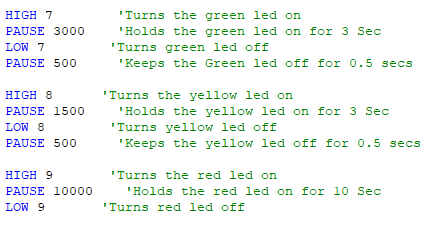 This is our incomplete code for lab 3.
Lab 3: PART 4
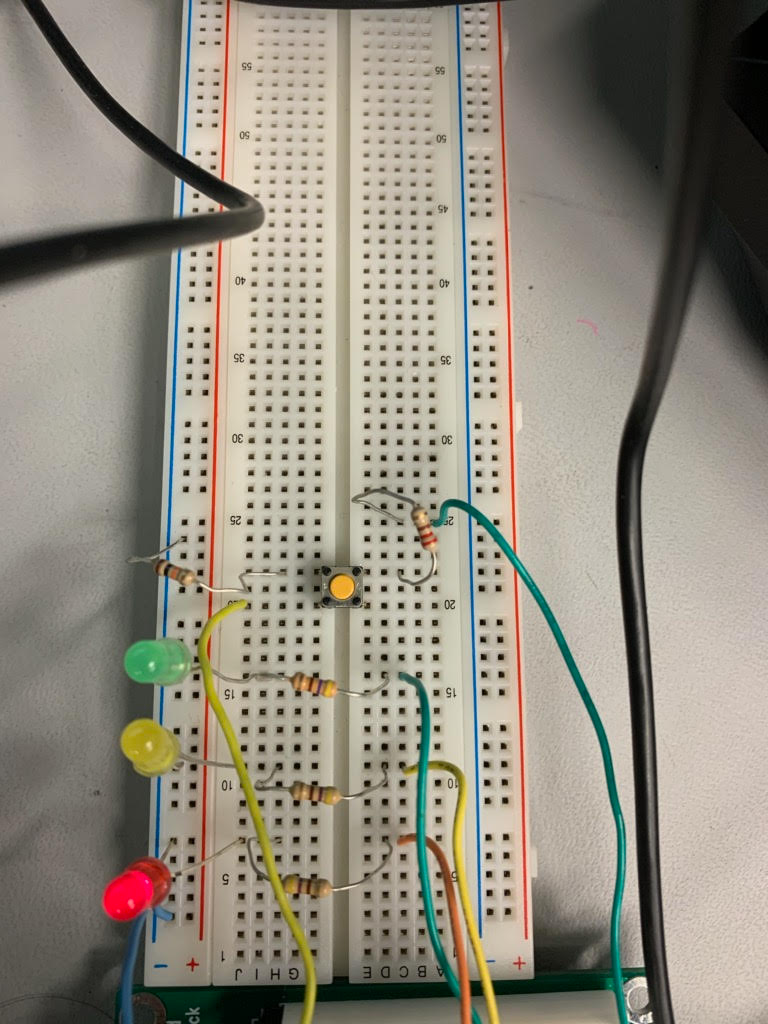 The primary 3 lights is on the Basic Stamp board. The 2nd set is the other facing street lights.
Lab 3: Part 4
The flow chart for the circuit
Lab 3: Observations
Lab 3 was difficult to get working. This lab was to simulate pulling up to a stop light in the middle of night.  The push button on the side would cause the lights to cycle, but would pause on the red LED on the 2nd set of lights. We suspect a programming problem.
Arduino Uno Lab 1
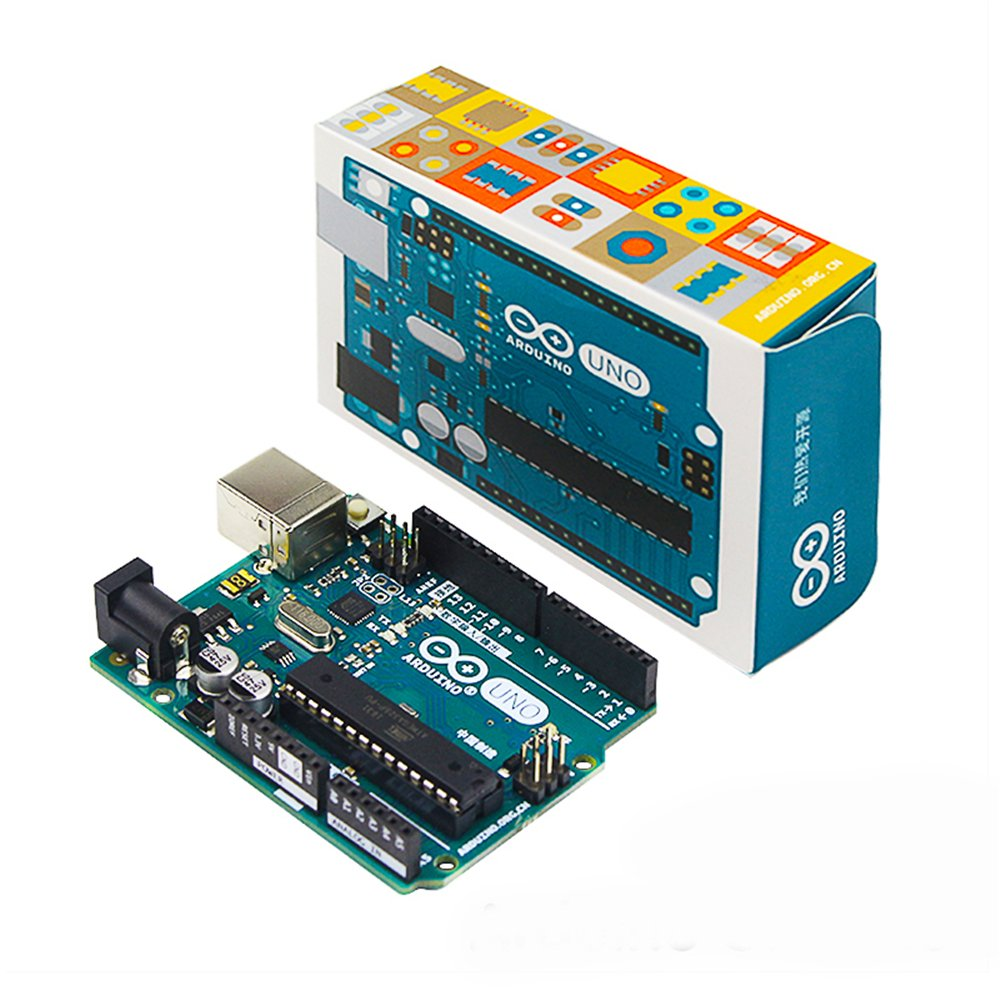 The purpose of this lab is to create a program and circuit that measures the three analog input voltages 
Equipment Needed:
	Arduino Uno
	220-ohm resistor
	10k Potentiometer
	5v Red LED
Arduino Uno Lab 1 Part 2
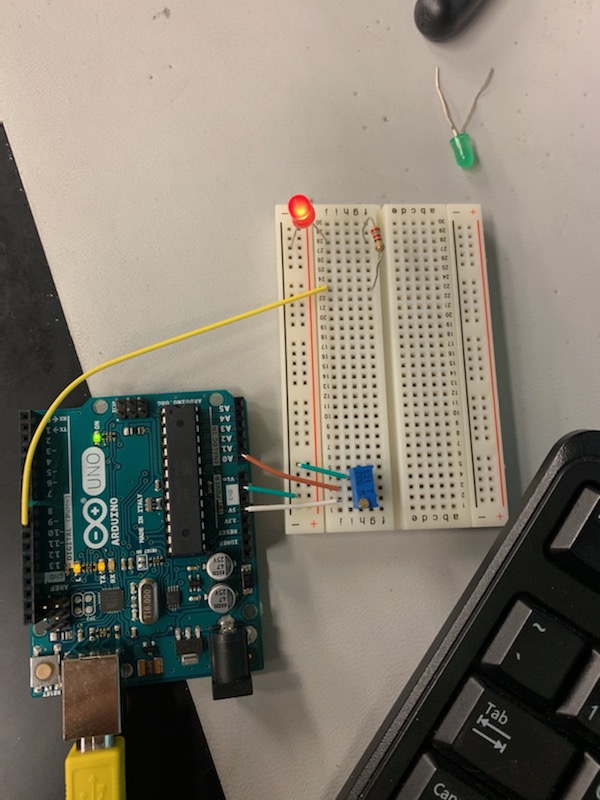 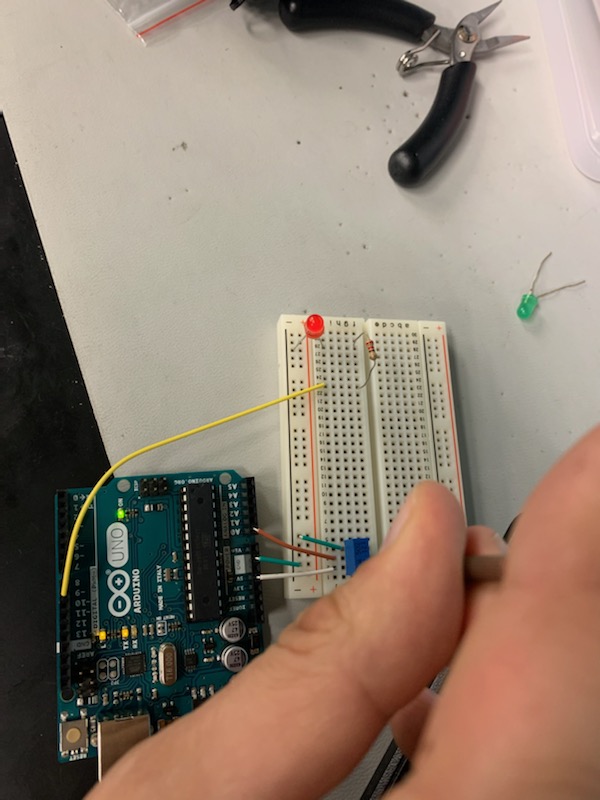 Demonstrating the circuit functioning. Turning the wiper reported an analog signal adjusted the brightness of the LED.
Arduino Uno Lab 1 Part 3
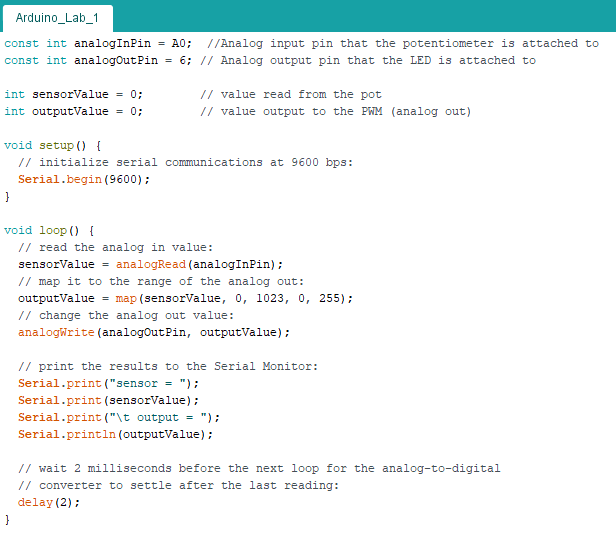 This is the code used. Input was read on analogRead. Would output value to analogWrite. Which gives the value to the LED.
Arduino Uno Lab 1 observations
A variable introduce was a different value of potentiometer. It seemed to no effect on our findings
Arduino Uno Lab 2
The purpose of this lab is to demonstrate and create a program and circuit with an analog input (or output) and digital output (or input). Demonstrated a digital voltmeter.
Equipment Needed: 
	DC Power Supply HY1802D
	Digital Multimeter GDM-8245
	Arduino Uno 
	10K Potentiometer
	Digital Display for Aruduino
	Connecting Wires
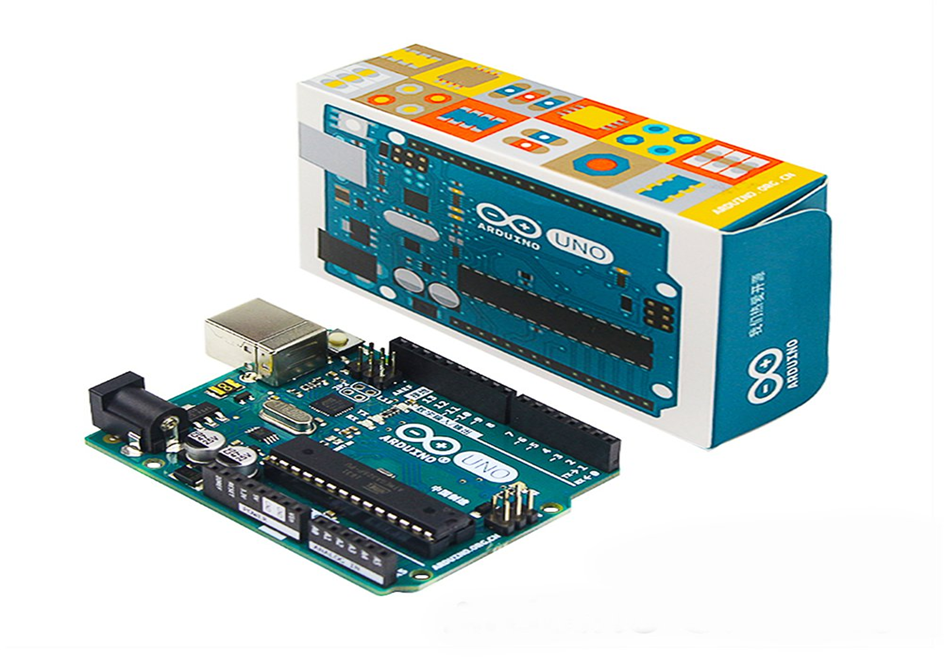 Arduino Uno Lab 2 Part 1
We had applied multiple voltages to circuit
Test setup of the experiment
Arduino Uno Lab 2 Part 3
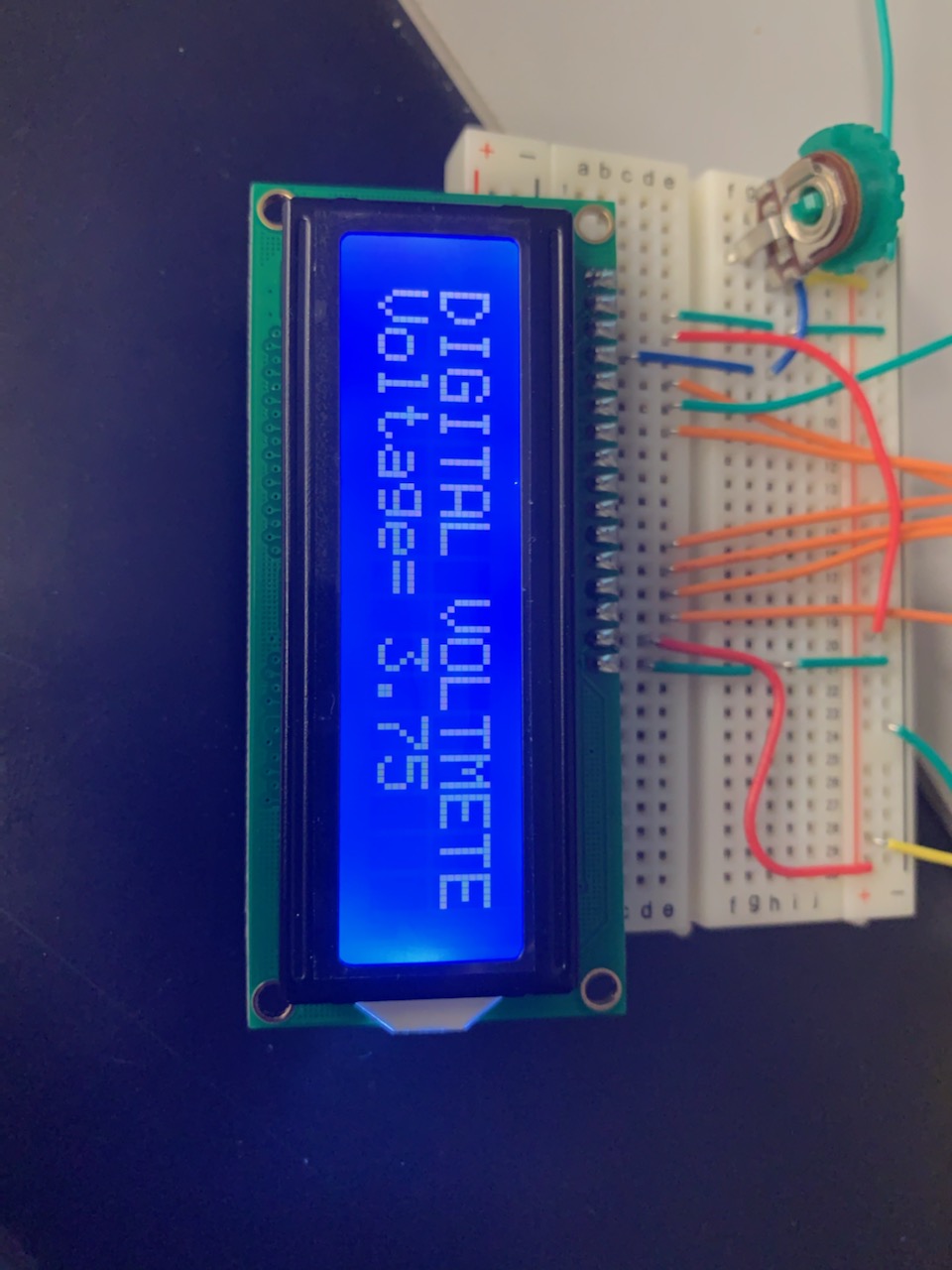 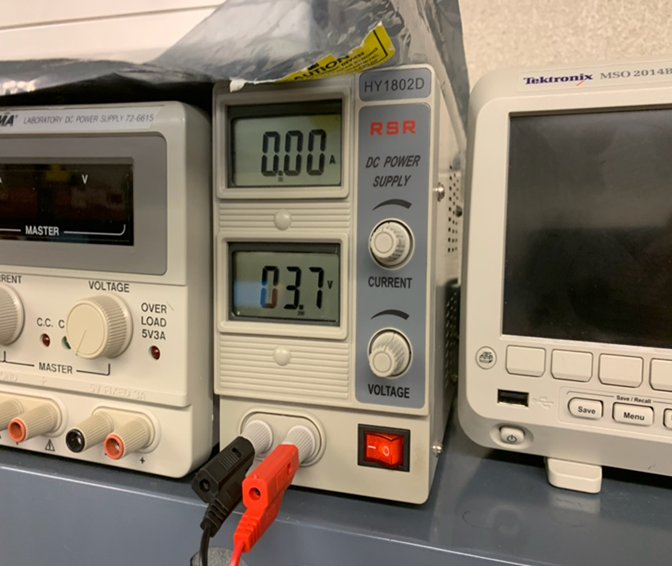 Test voltage applied
Voltage read
Arduino Uno Lab 2 Part 4
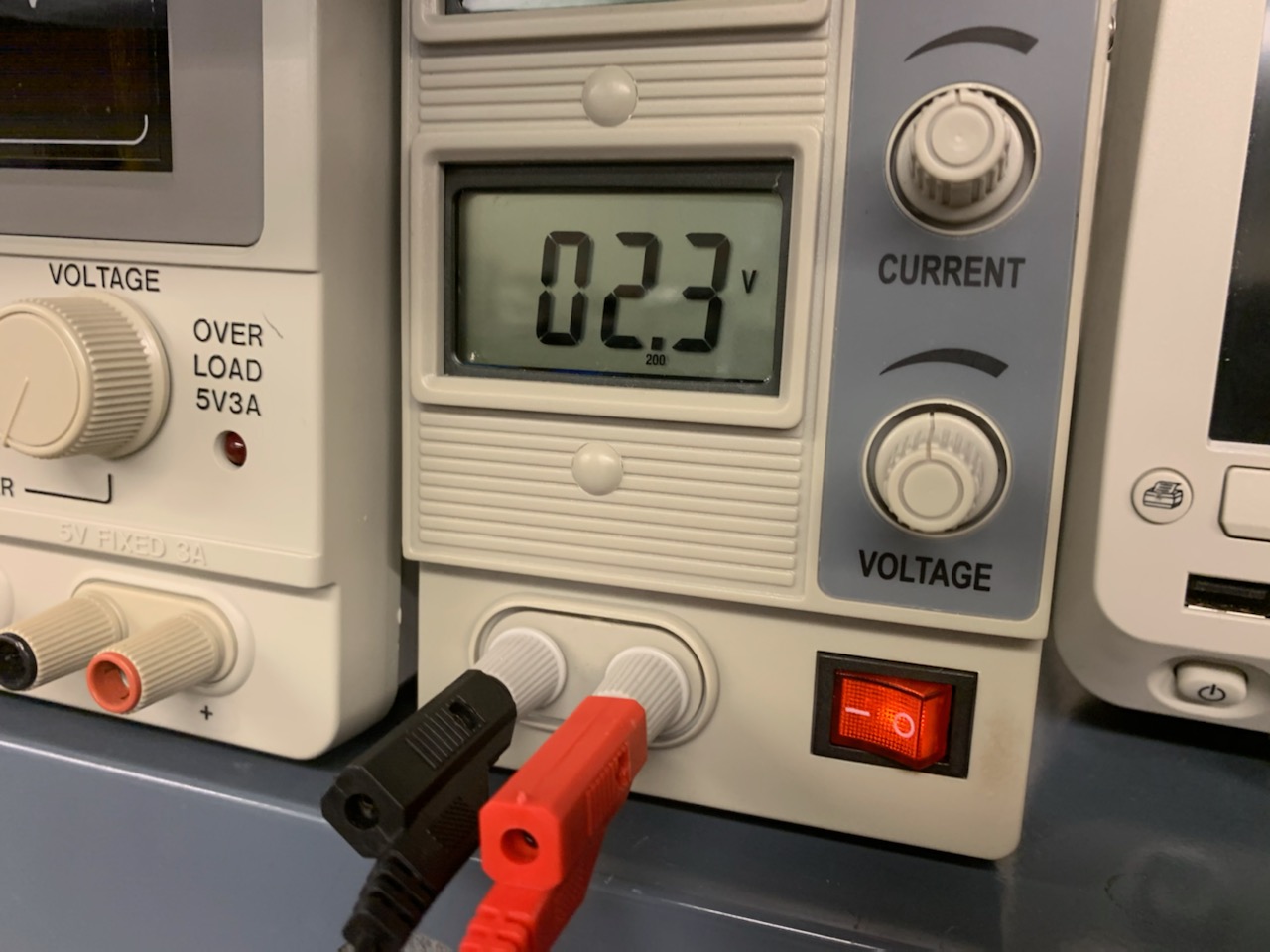 Voltage applied
Voltage read
Arduino Uno Lab 2 Part 5
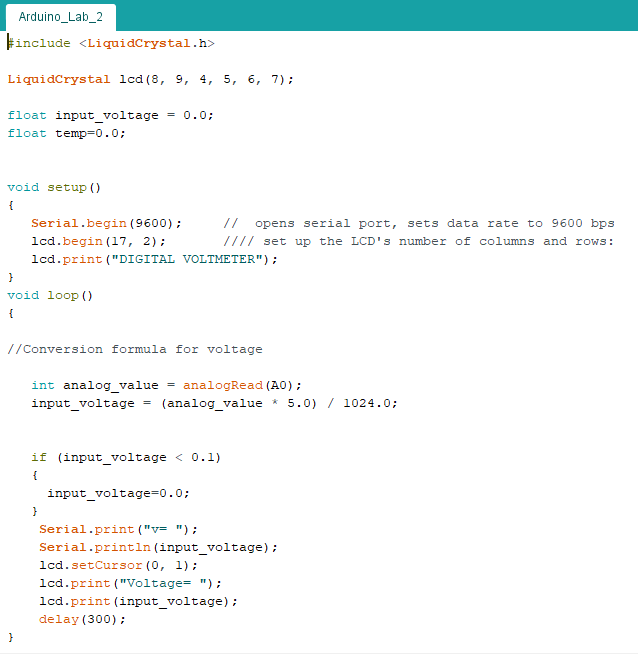 Arduino program code is as follows. Analog int value was input on A0. The input formula was applied to (analog value * 5.0) /1024. The display print values up 5.0 volts.
Arduino Lab 2 Observations
The Display for the Voltmeter in order to read the printed data. The backlighting had to be adjusted in order for it to be readable. It would only read up to 5 volts. Which corresponds to the input voltage applied from the DC Power Supply. We attempted to adjust the voltage beyond 5 volts and it did not read at all.
Arduino Uno Lab 3Lab Partner was Seth Wills
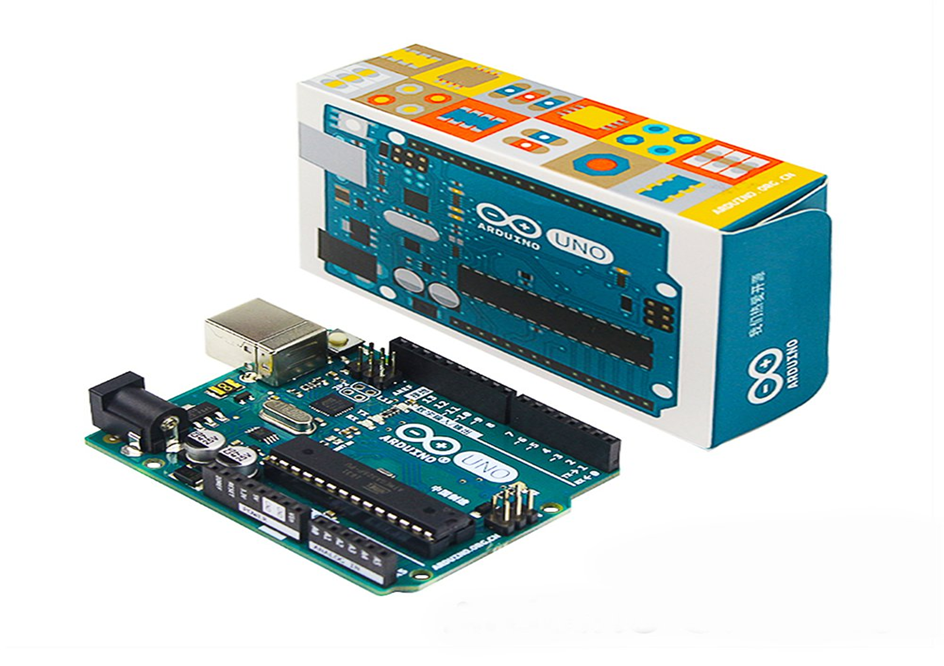 The purpose of this lab is to demonstrate detailed information on the Arduino can be found at https://www.arduino.cc/en/Tutorial/BuiltInExamples (Links to an external site.) - complete at least 4 of each for the "4. Communication" examples. 
Then create a program and circuit which demonstrates what you have learned.

Equipment Needed:
	Sonar Eyes for the Arduino
	Arduino UNO Connecting Wires
	Processing 3
Arduino Uno Lab 3 Part 2
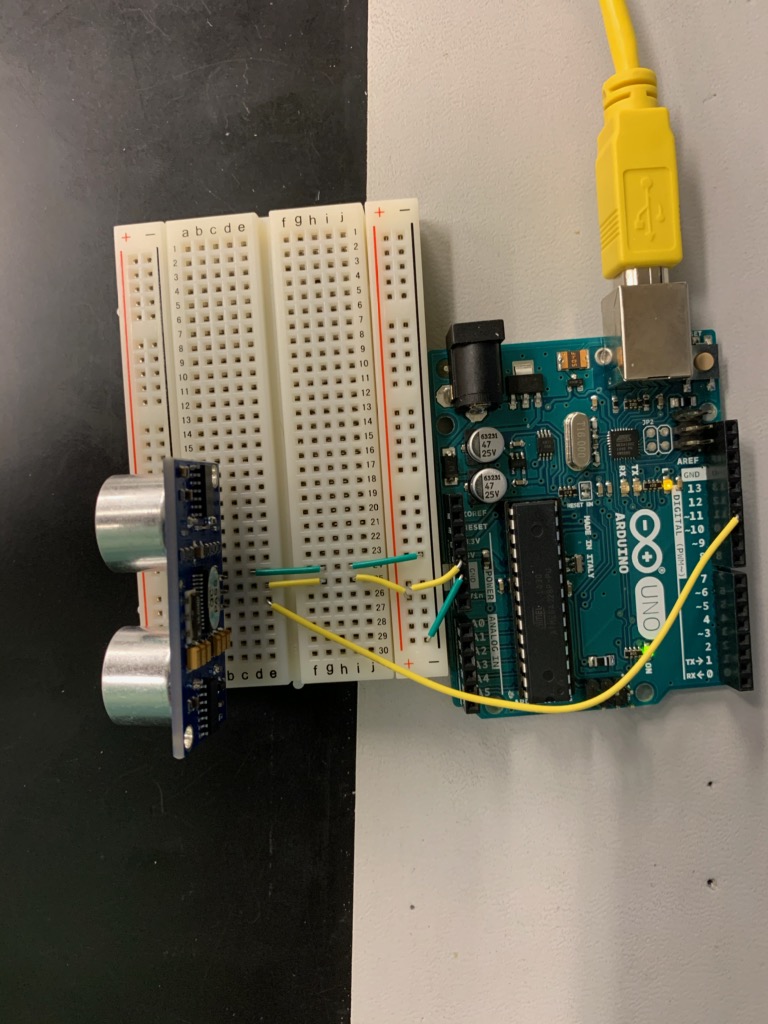 The circuit layout
This is our image depicted in the program
Arduino Uno Lab 3 Part 3
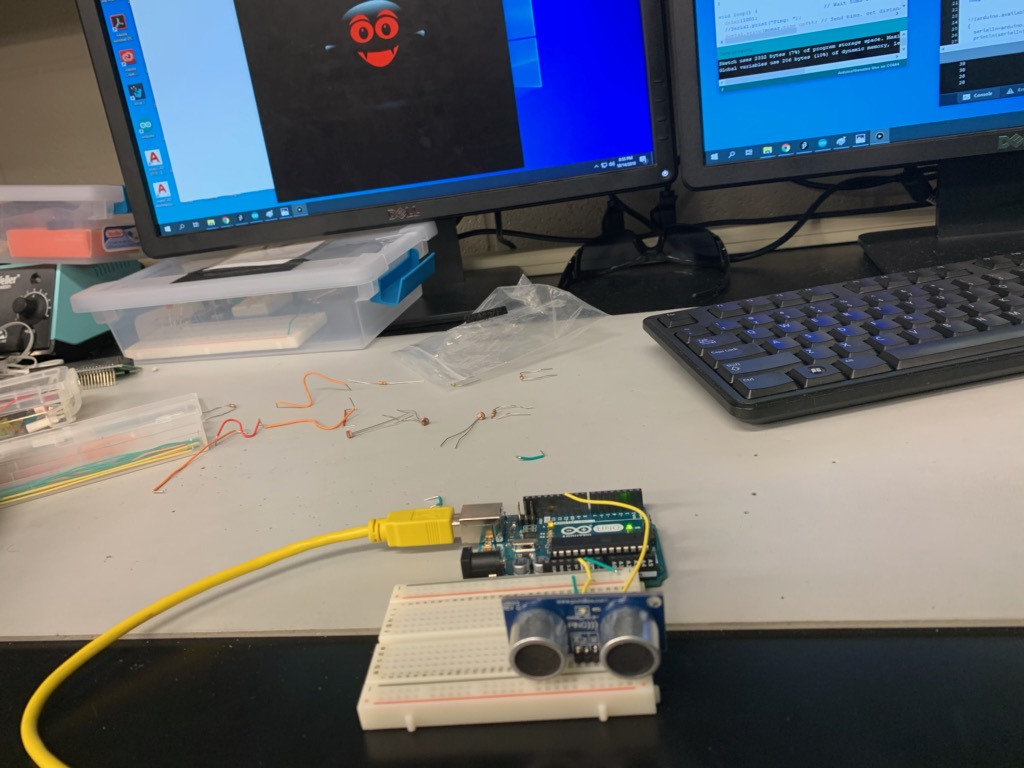 This is our complete setup for the Arduino Lab 3
Arduino Uno Lab 3 Part 3
This is the video demonstrating the lab fully functioning
Arduino Uno Lab 3 Part 4
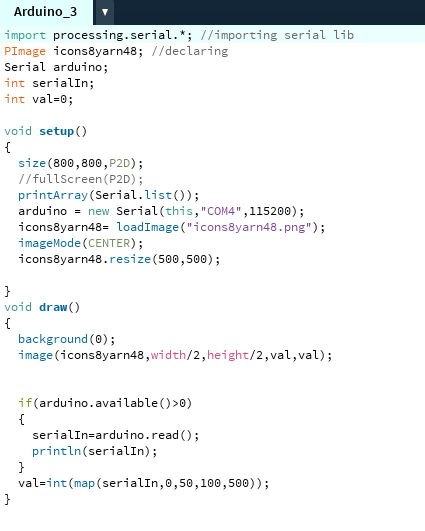 Program used to run to simulation
Arduino Uno Lab 3 Part 5
Program header file
Arduino Uno Lab 3 observations
This was an interesting project. Had an issue trying to get the picture to write to screen. The issue was corrected by renaming picture and inserting into header file program folder.
Arduino Uno Lab 4
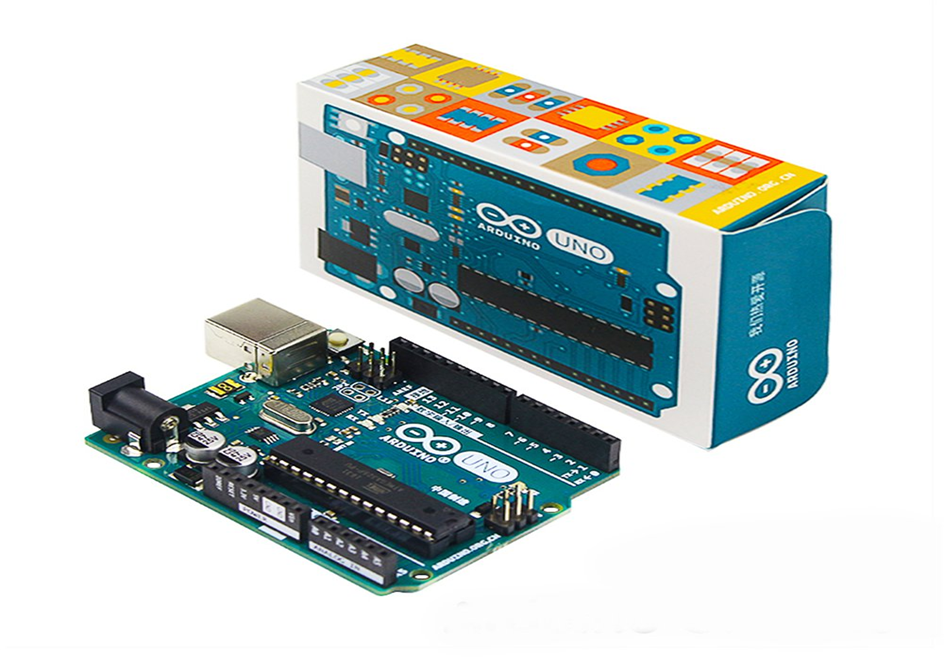 The purpose of this lab is to demonstrate more detailed information on the Arduinos can be found @ https://www.arduino.cc/en/Tutorial/BuiltInExamples (Links to an external site.) 
review the Sensor Examples. 
Using the 27 Pcs Sensor Set build and test one of the sensor modules with the Arduino.
Arduino Uno Lab 4Part 1
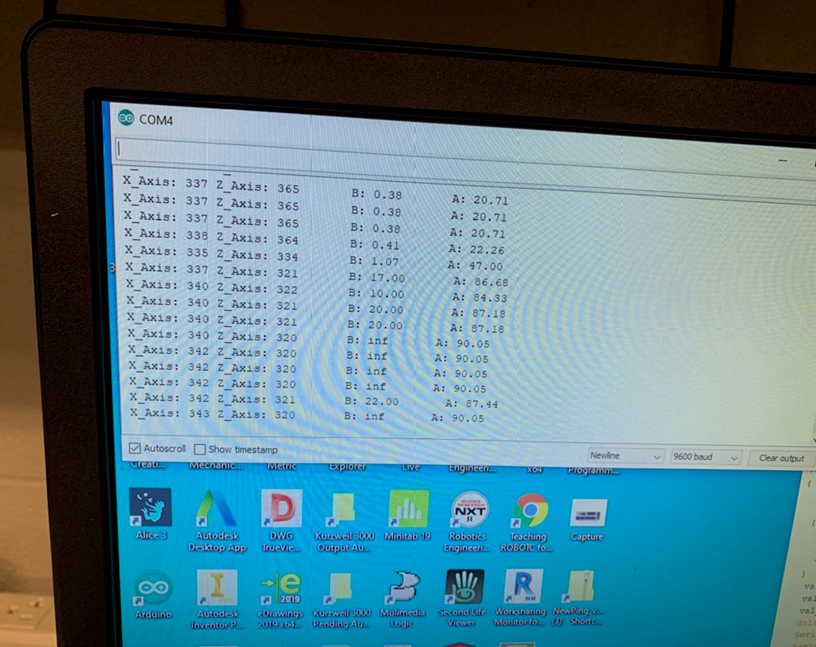 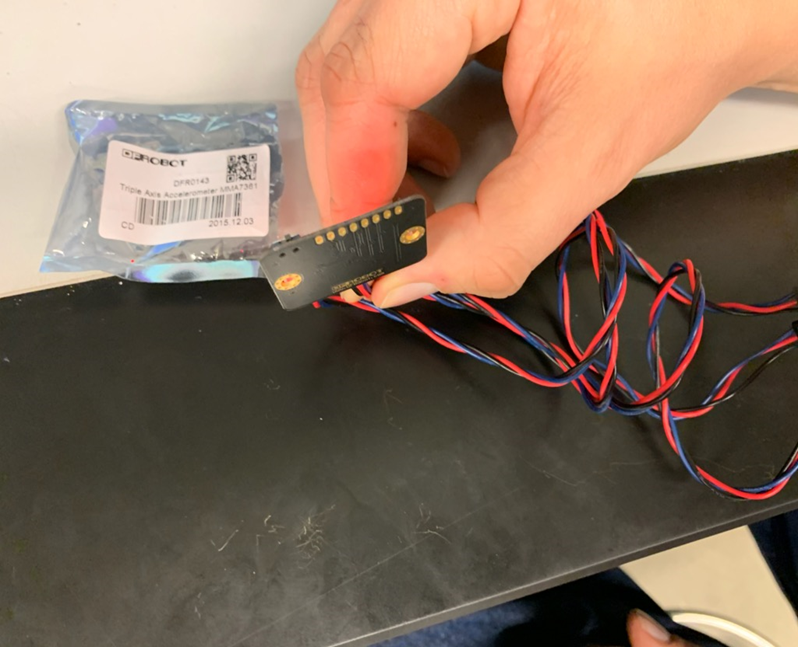 Accelerometer at approximately 90
Console window reporting data
Arduino Uno Lab 4Part 2
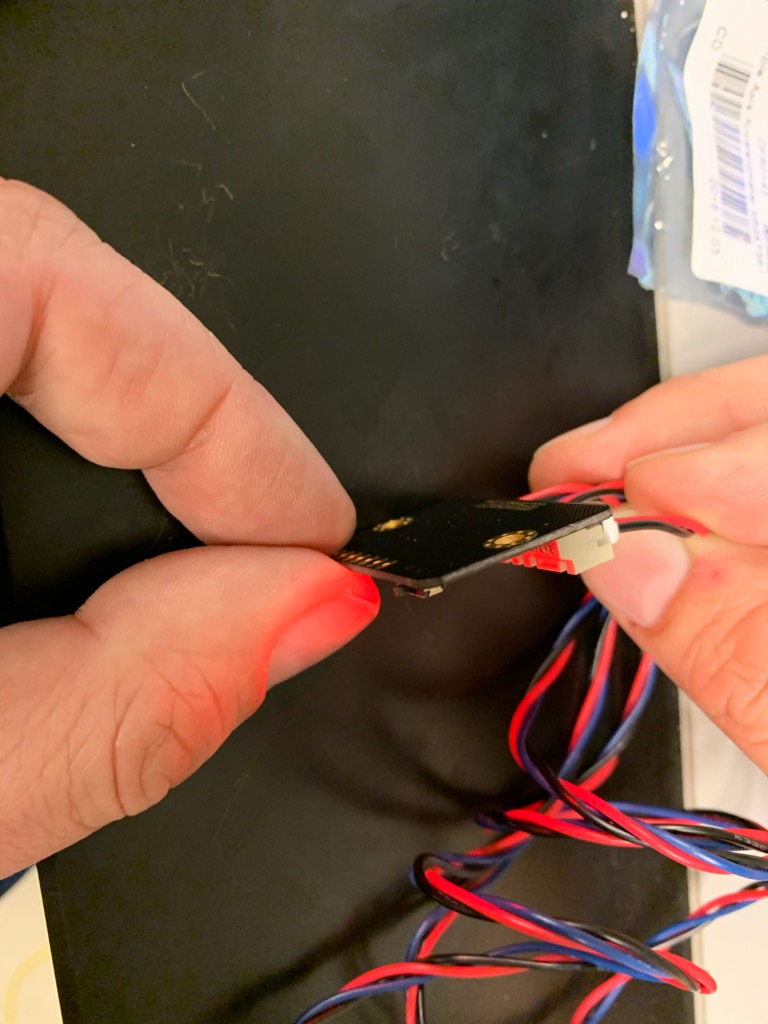 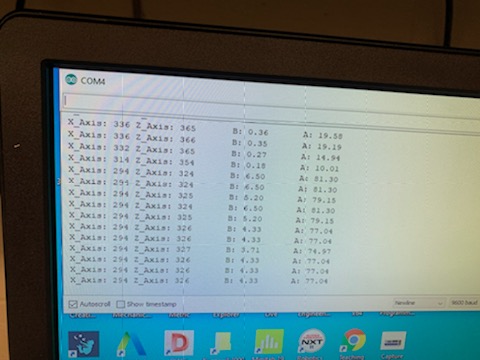 Accelerometer rotated in the along the X axis
Console window reporting data
Arduino Uno Lab 4Part 3
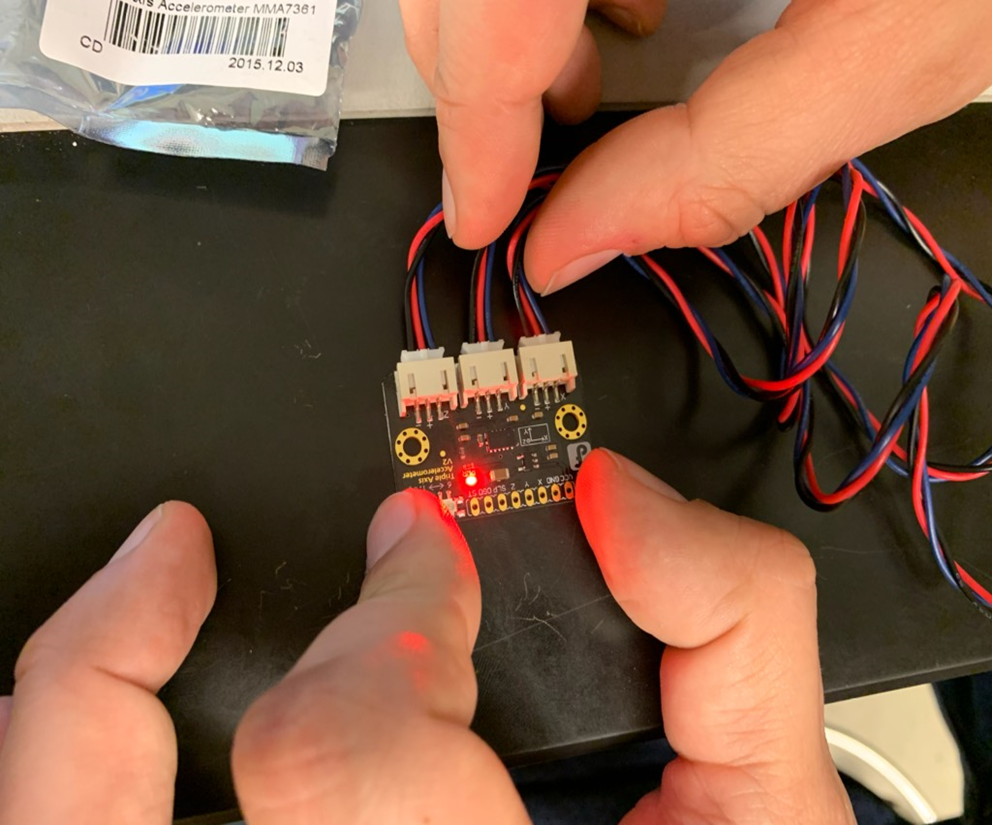 Experiment configuration and the accelerometer sensor
Arduino Uno Lab 4Part 4
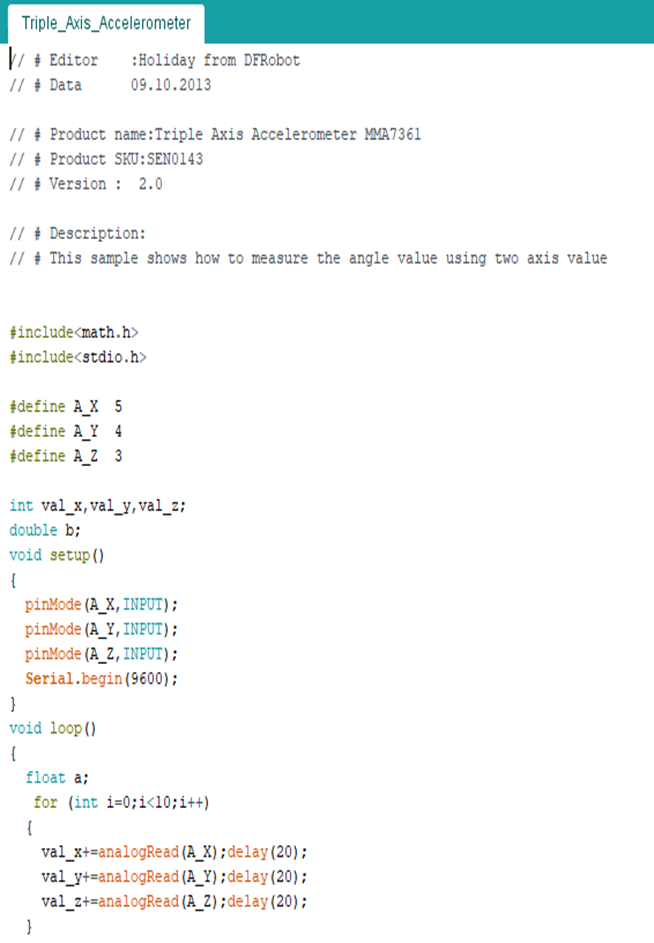 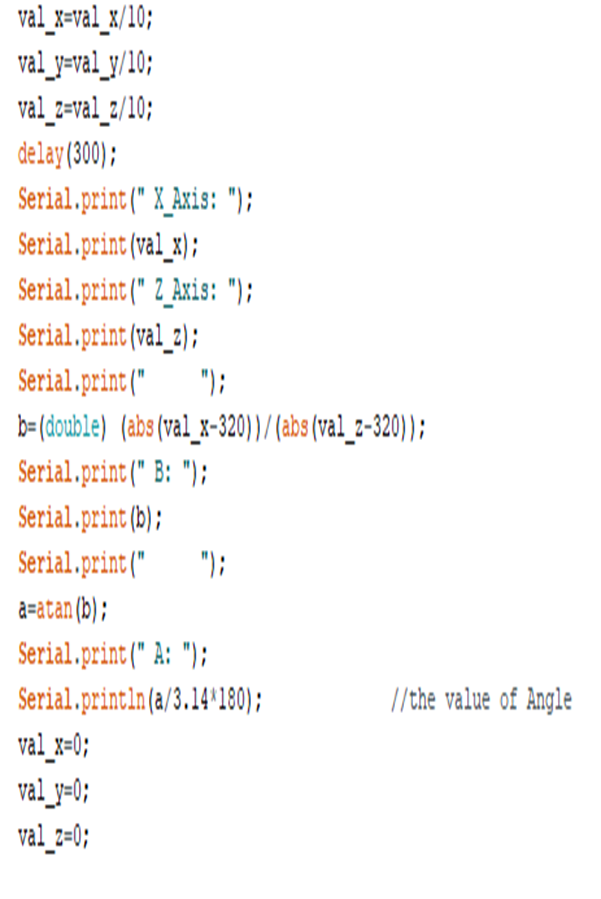 Program used in experiment
Arduino Uno Lab 4 observations
Coding for this experiment was difficult. The output was not easily understood. After some research and seeking help. Found that the samples were taken as result of an acceleration in a direction.
Final project with the Raspberry PI7 inch segmented display
The purpose of this lab is to build and test a 7 inch touch screen display using the raspberry pie.
Equipment needed:
	Raspberry Pi
	3D printed case for the tablet
   7 inch touch screen display
	Connecting wires
	Display Card 	
	Power Booster
	3.7 Volt lithuim Battery
   Soldering Iron
   SD card for the Noobz OS
   Wireless Keyboard
   Power Cables and Connectors
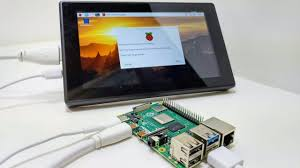 Raspberry Pi lab – Part 1
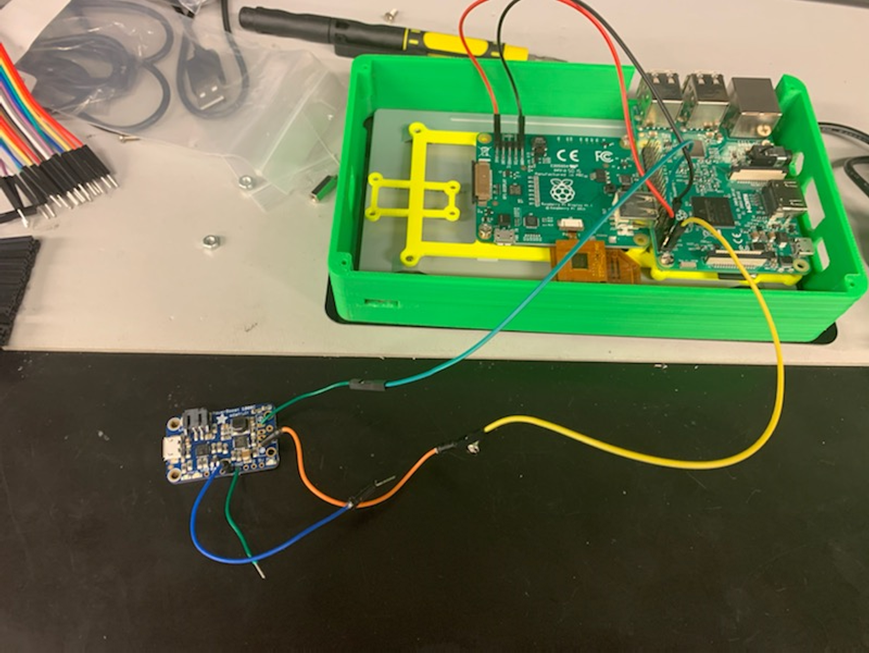 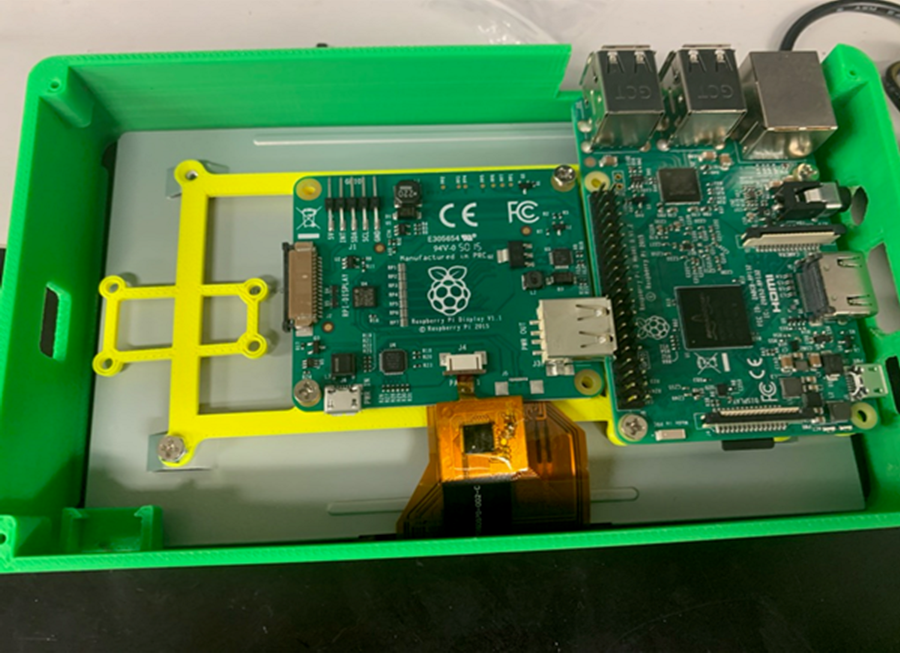 Mounting the hardware to the 3d printed components to the back of the 7 inch screen
Raspberry Pi lab – Part 2
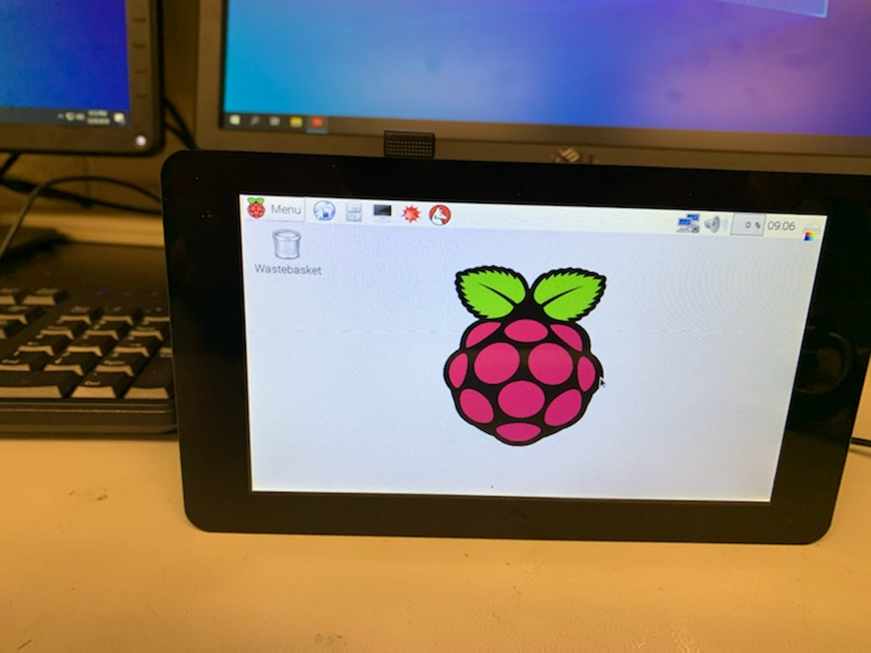 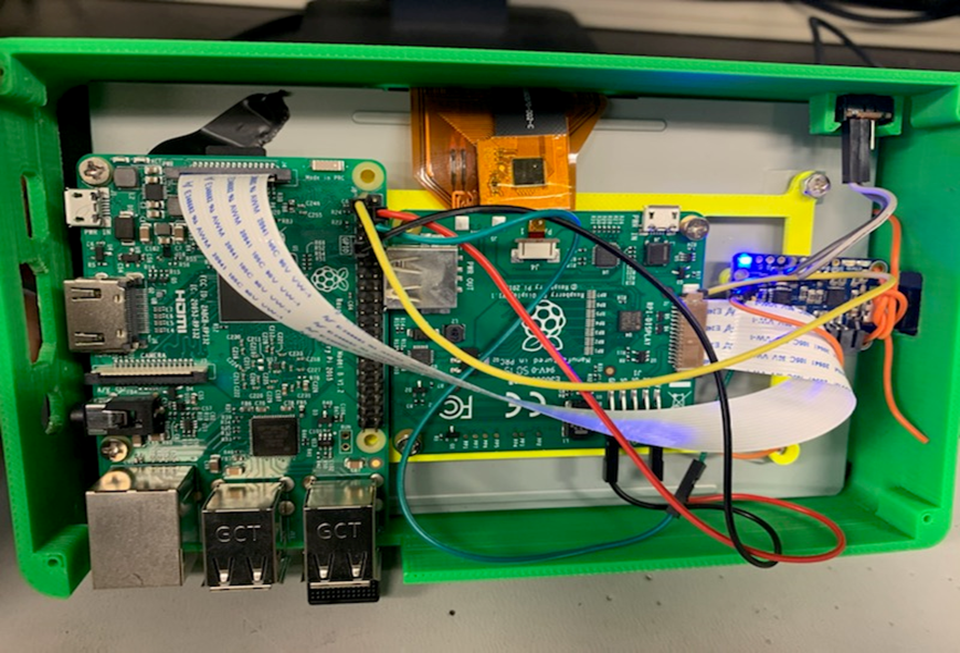 The unit is fully assembled with OS installed
Back of the tablet with all components installed
Raspberry Pi lab – Part 3
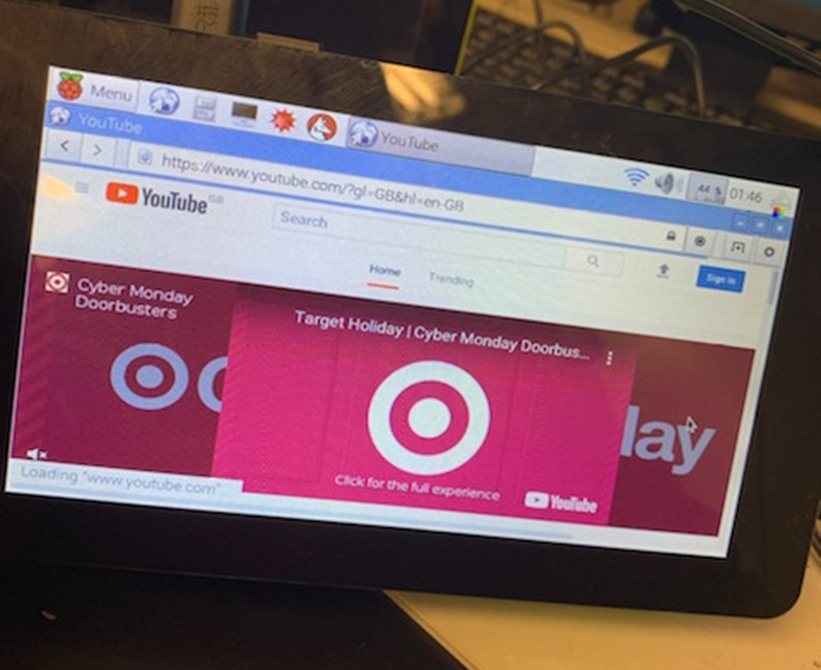 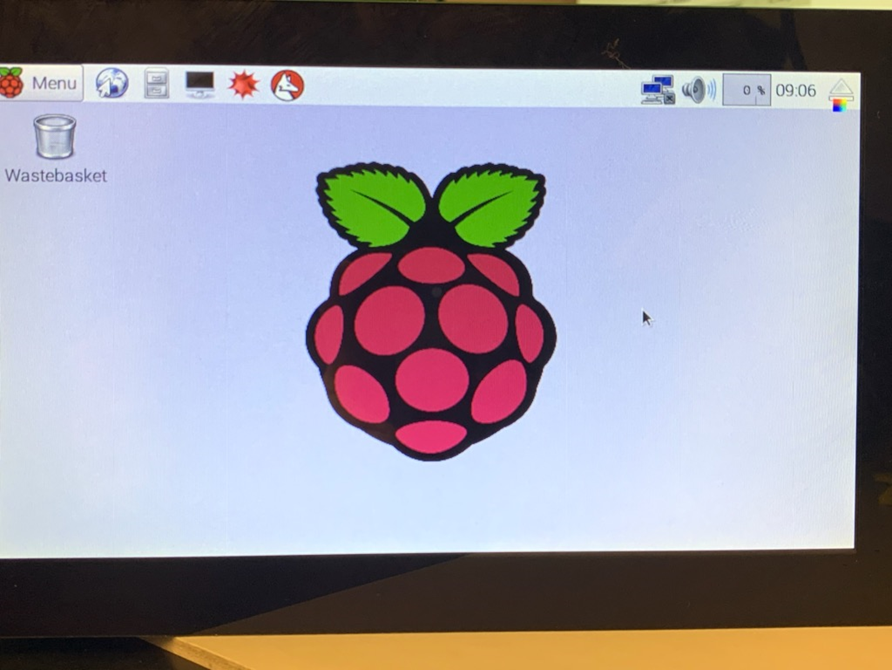 Testing the network for stability
On screen cursor for conformation that the touch screen was functioning
Raspberry Pi final lab Observations
The experiment was a success. A few issues arose was mounting hardware was not easy to locate. The tablet would randomly shut off and reboot the system to a full install. We suspect a bad sd card. The cursor would unsuspiciously begun to jump around. Found that initializing the keyboard would alleviate the problem. The Wi-Fi connection was very weak even after installing a Wi-Fi booster it was still erratic.